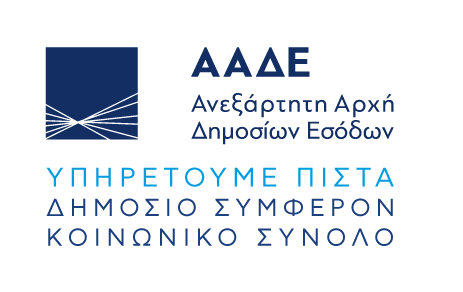 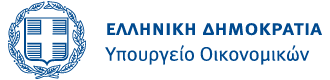 Φορολογικοί  Ηλεκτρονικοί 
Μηχανισμοί 
Νέας Γενιάς
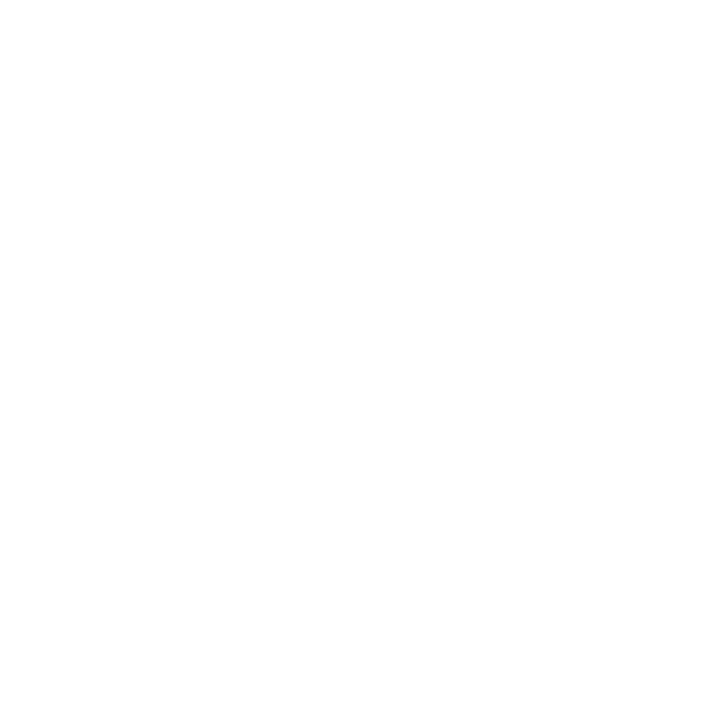 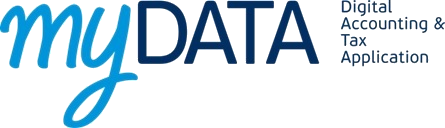 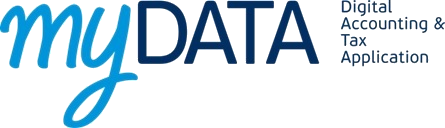 ΠΙΝΑΚΑΣ ΠΕΡΙΕΧΟΜΕΝΩΝ
Διασύνδεση Φορολογικών Ηλεκτρονικών Μηχανισμών (ΦΗΜ) - EFT/POS

Φορολογικοί Μηχανισμοί Νέου Τύπου

Νέοι ΦΗΜ για την Εστίαση
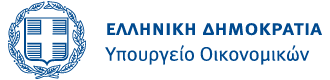 1
Διασύνδεση Φορολογικών Ηλεκτρονικών Μηχανισμών (ΦΗΜ) - EFT/POS
Η κατάσταση σήμερα
Προβλήματα στην αποδοχή καρτών από τις  επιχειρήσεις
Η πληρωμή με κάρτα δεν συνοδεύεται πάντα από απόδειξη 
Ορισμένες επιχειρήσεις δικαιολογούν τον τζίρο των καρτών με αποδείξεις άλλων συναλλαγών.
Ορισμένες επιχειρήσεις χρησιμοποιούν EFT/POS που εκκαθαρίζονται εκτός Ελλάδος
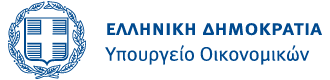 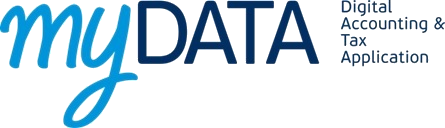 Η απάντηση: 
Διασύνδεση ΦΗΜ-POS
Η πληρωμή με κάρτα πραγματοποιείται μόνο με την προηγούμενη έκδοση απόδειξης από τον ΦΗΜ
Το ΕFT/POS δεν μπορεί να δεχθεί «ελεύθερες συναλλαγές», δηλαδή συναλλαγές εκτός του ΦΗΜ 
Όλα τα EFT/POS ημεδαπής/αλλοδαπής αποστέλλουν τις πληροφορίες της συναλλαγής και της σχετικής απόδειξης στην ΑΑΔΕ
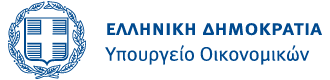 Διασύνδεση ΦΗΜ - POS
Ενέργειες μέχρι τώρα
Αποφάσεις Διοικητή ΑΑΔΕ για προδιαγραφές διασύνδεσης ΦΗΜ – POS (A. 1098/2022 και Α.1190/2022) και υποχρέωση εφαρμογής τους σε όλους τους νέους τύπους ΦΗΜ (Α. 1173/2022)
Ψήφιση νομοθετικών διατάξεων για τη διασύνδεση POS με ΑΑΔΕ (Μάρτιος 2023)
Απόφαση Διοικητή ΑΑΔΕ για υποχρεωτική αναβάθμιση υφιστάμενων ΦΗΜ (Α. 1021/2023)
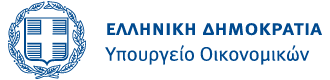 Διασύνδεση ΦΗΜ - POS
Επόμενα βήματα
Τεχνική προετοιμασία κατασκευαστών ΦΗΜ και POS για τα λογισμικά αναβάθμισης και έγκριση των λογισμικών από την ΑΑΔΕ (μέχρι Μάιο 2023)
Υποχρεωτική διασύνδεση συνολικά 400.000 ΦΗΜ – POS (Α. 1021/2023: μέχρι 6/2023 για επιχειρήσεις με τζίρο μέχρι 100.000€ και μέχρι 7/2023 για επιχειρήσεις με τζίρο άνω των 100.000€)
Υποβολές αιτήσεων στην ΚτΠ για voucher χρηματοδότησης για διασύνδεση ΦΗΜ – POS σε δύο κύκλους (μέχρι 15/5 και μέχρι 30/6)
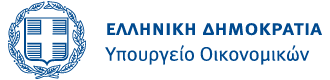 2
ΦΗΜ Νέου Τύπου (άθροισης και σήμανσης)
Η κατάσταση σήμερα
Μη ασφαλής η έκδοση αποδείξεων λιανικής από τους Φορολογικούς Μηχανισμούς (ΕΑΦΔΣΣ)
Η έκδοση αποδείξεων βασίζεται σε αρχεία που αποθηκεύονται μόνο στον υπολογιστή
Δεν υπάρχει πρότυπο των αρχείων της απόδειξης
Οι ΕΑΦΔΣΣ δεν αποθηκεύουν αξίες στη φορολογική μνήμη
Οι αποδείξεις διαβιβάζονται μέσω του υπολογιστή και όχι του ΦΗΜ
Διαπιστωμένες παρακάμψεις στη λειτουργία των ΕΑΦΔΣΣ
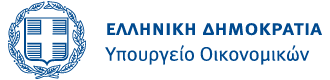 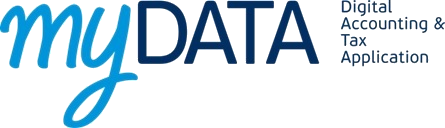 Η απάντηση: 
Νέοι Φορολογικοί Μηχανισμοί (ΦΗΜΑΣ)
Οι νέοι Φορολογικοί Ηλεκτρονικοί Μηχανισμοί Άθροισης και Σήμανσης (ΦΗΜΑΣ):
Αποθηκεύουν όλα τα ποσά στη φορολογική τους μνήμη και εκδίδουν σχετικές αναφορές με ποσά
Διαβιβάζουν απευθείας, και όχι μέσω υπολογιστή, τις συναλλαγές στην ΑΑΔΕ
Αναβαθμίζονται απομακρυσμένα
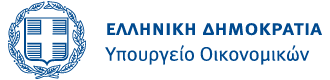 3
Φορολογικοί Ηλεκτρονικοί Μηχανισμοί Νέου Τύπου για την Εστίαση
Η κατάσταση σήμερα
Συστημικές αδυναμίες των υφιστάμενων μηχανισμών στην Εστίαση
Από τους φορολογικούς ελέγχους που έχουν διενεργηθεί, έχει διαπιστωθεί ότι:
Χρησιμοποιούνται μηχανισμοί που δεν καταγράφουν τραπέζια και παραγγελίες
Καταγράφονται παραγγελίες σε αρχεία στον υπολογιστή και όχι στον ΦΗΜ
Εκδίδονται δελτία παραγγελίας που στη συνέχεια είτε ακυρώνονται, χωρίς καταγραφή στην φορολογική μνήμη του μηχανισμού, είτε δεν εκδίδεται τελική απόδειξη
Διαγράφεται τζίρος εκ των υστέρων
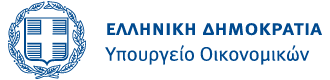 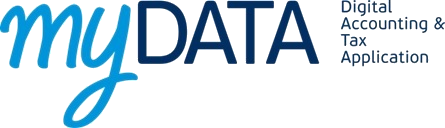 Η απάντηση: 
Ειδικοί Φορολογικοί Μηχανισμοί για την εστίαση
Χρήση υποχρεωτικά ειδικών φορολογικών μηχανισμών (ΦΗΜΑΣ εστιατορίου ή Ταμειακή Μηχανή εστιατορίου) για τις επιχειρήσεις εστίασης που δέχονται παραγγελίες για σερβίρισμα εντός εστιατορίου
Η απόδειξη εκτυπώνεται μόνο από ενσωματωμένο εκτυπωτή
Καταγράφονται στη φορολογική μνήμη οι εκκρεμείς παραγγελίες («ανοικτά» τραπέζια) και οι εκκρεμείς προς έκδοση αποδείξεις
Εκδίδεται “Z” εφόσον έχουν κλείσει όλα τα ανοικτά τραπέζια
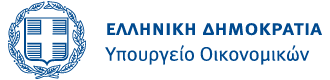 Νέοι Φορολογικοί Μηχανισμοί
Ενέργειες μέχρι τώρα
Έκδοση Απόφασης ΑΑΔΕ για τις τεχνικές προδιαγραφές των ΦΗΜΑΣ και ΦΗΜΑΣ εστιατορίου (Α. 1173/2022)
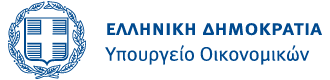 Νέοι Φορολογικοί Μηχανισμοί
Επόμενα βήματα (1/2)
Έκδοση ΚΥΑ για υποχρεωτική απόσυρση των παλαιών μηχανισμών (Απρίλιος 2023):
ΕΑΦΔΣΣ από όλες τις επιχειρήσεις (περίπου 140.000 μηχανισμοί), μέχρι τέλος Οκτωβρίου 2023
απλές Ταμειακές Μηχανές από επιχειρήσεις εστίασης που έχουν σύστημα «ανοικτών τραπεζιών», μέχρι τέλος Ιουνίου 2024 (δεδομένου ότι θα έχουν ήδη διασυνδέσει την Ταμειακή με το POS τους μέχρι τέλος Ιουλίου 2023)
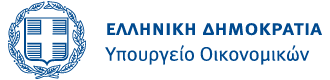 Νέοι Φορολογικοί Μηχανισμοί
Επόμενα βήματα (2/2)
2. Παραγωγή των ΦΗΜ νέου τύπου (ΦΗΜΑΣ και ΦΗΜΑΣ εστιατορίου) από τους κατασκευαστές (μέχρι Σεπτέμβριο 2023)
3. Υποβολές αιτήσεων στην ΚτΠ για voucher χρηματοδότησης αγορά ΦΗΜΑΣ και ΦΗΜΑΣ εστιατορίου σε δύο κύκλους για το 2023 (μέχρι 31/7 και μέχρι 30/9) και σε αντίστοιχους κύκλους για το 2024
4. Δράσεις για την απόσυρση παλαιών ταμειακών μηχανών και εκκαθάριση της εικόνας των επιχειρήσεων στο Μητρώο της ΑΑΔΕ
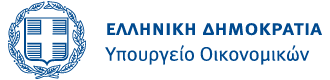 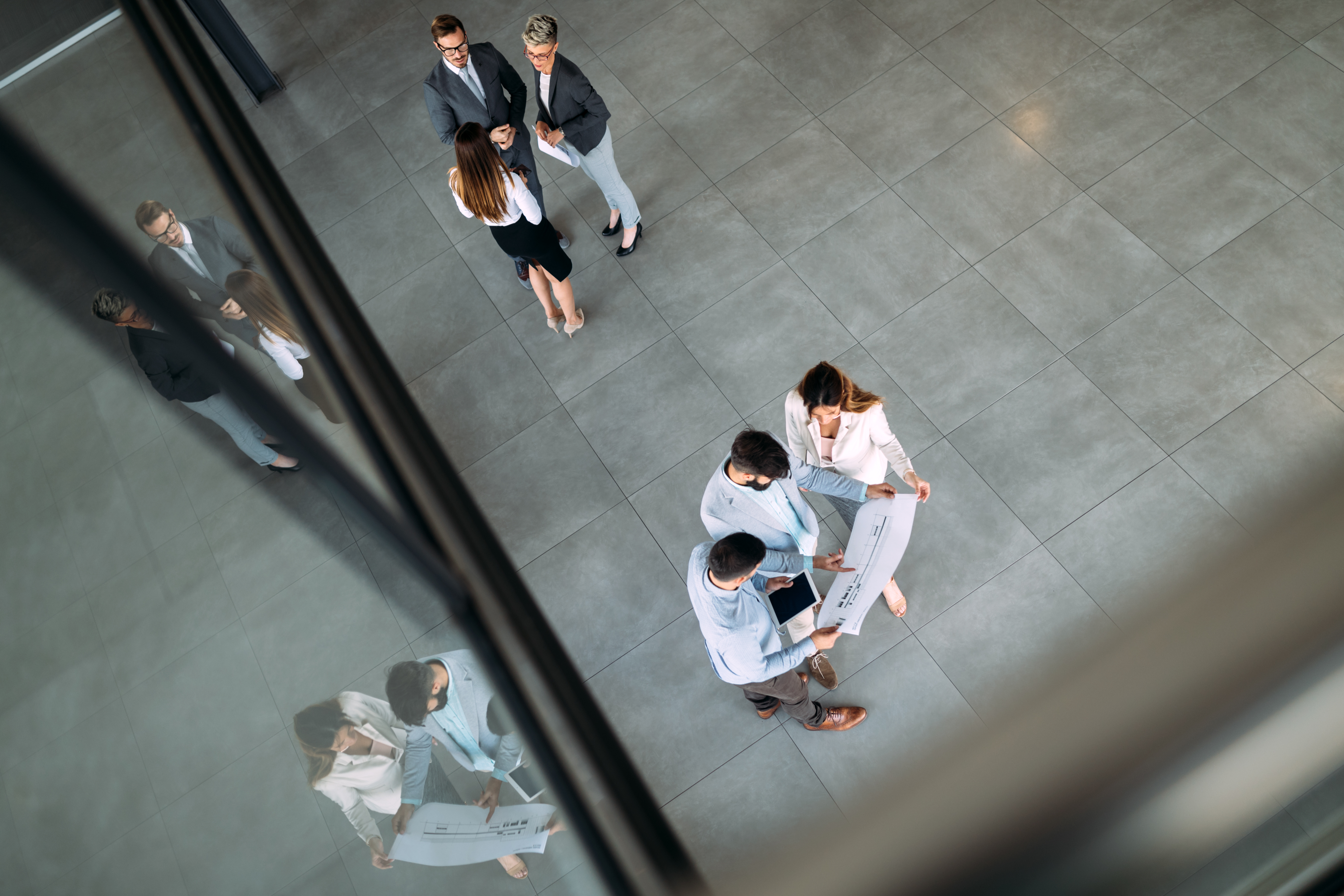 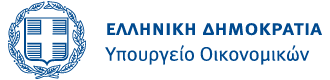 “
Σχεδιάζουμε το μέλλον, προστατεύοντας το υγιές επιχειρείν και διασφαλίζοντας τον επί ίσοις όροις ανταγωνισμό, υπηρετώντας το κοινωνικό σύνολο
”
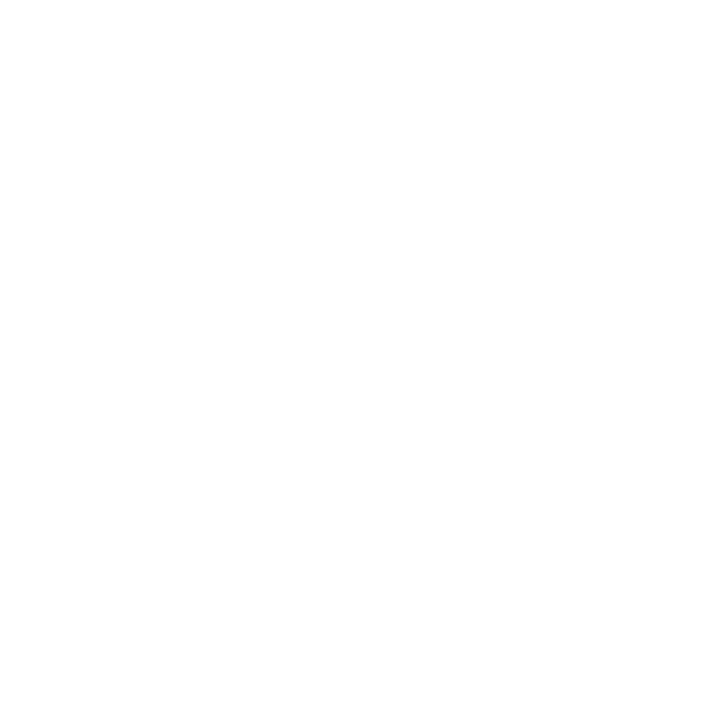 Ευχαριστούμε!
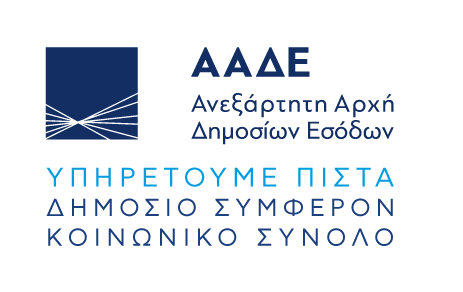 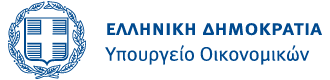